Józef Maria RuszarTulipany w bańce popytowej
Ekonomia jako temat literacki
Wykład poświęcony pamięci Przyjaciela – Sławomira Skrzypka – Prezesa NBP,który zginął w Smoleńsku 10 kwietnia 2010 roku
Rok Herberta 2008
Rafał Żebrowski, Halina Herbert-Żebrowska, 
Sławomir Skrzypek i Katarzyna Herbertowa
Rok Herberta: promocja monet z wizerunkiem Poety
Rok Herberta 2008
Sławomir Skrzypek, aktorzy i reżyserzy: Zbigniew Zapasiewicz, Tadeusz Malak, Jerzy Zalewski, Michał Bukojemski
Tulipanów gorzki zapach (Martwa natura z wędzidłem)
W kategoriach ziemskich sprawa wyglądała tak: sprzedawcy nie liczyli się zupełnie z możliwościami nabywców, a co gorsza, nabywcy jakby zatracili całkowicie instynkt samozachowawczy i nie liczyli się z możliwościami własnymi 
(Tulipanów gorzki zapach, MNZW 8).
Dramat pozbawiony dziejowego patosuAmbrosius Bosschaert, Bukiet na tle sklepionego okna (1620)
Natomiast tulipomania – i tutaj zaczynają się kłopoty – jest zjawiskiem mentalnym, inaczej mówiąc, psychozą społeczną. Podobnie jak inne psychozy – religijne, wojenne, rewolucyjne czy gospodarcze – mimo licznych i uderzają­cych analogii nie dają się oczywiście (ale jaka szkoda!) wyjaśnić w kategoriach chorób zakaźnych. 
(Tulipanów gorzki zapach, MNZW 8). 



Ambrosius Bosschaert, 
Bukiet w kamiennej niszy (1618)
Najbardziej decydujący i ważki był chyba aspekt ekonomiczny zagadnienia. Inaczej mówiąc, w porządek natury wprowadzono porządek giełdy i tulipan zaczął tracić swoje właś­ciwości i uroki kwiatu, bladł, wyzbywał się kolorów i kształtów, stawał się abstrakcją, nazwą, symbolem wymienialnym na pew­ną ilość pieniędzy. Powstawały tedy skomplikowane tabele, na których poszczególne gatunki ułożone były według zmiennej ceny rynkowej, niczym papiery wartościowe albo kursy walut (Tulipanów gorzki zapach, MNZW 47).Ambrosius Bosschaert, Bukiet w szklanym wazonie (1618)
„Semper Augustus”
Jan Breughel Młodszy, Alegoria tulipomanii (1640)
Jan Breughel Młodszy, Alegoria tulipomanii (1640)
van Hendrik Pot, Alegoria tulipomanii (1640)
Dnia 3 stycznia 1637 roku, a więc przeszło cztery miesiące przed dekretem Stanów Generalnych, pewien ogrodnik amsterdamski kupił okazyjnie cenną cebulką tulipana za 1250 florenów. Zrazu uszczęśliwiony, zorientował się wkrótce, że nie zdoła jej sprze­dać ani za połowę, ani nawet za jedną dziesiątą kosztów własnych. Teraz bowiem nastąpi ostry kurs w dół i gra szła już nie o to, aby zarobić, ale możliwie jak najmniej stracić. Cała historia tej nieszczęsnej afery rozpięta jest między dwoma biegu­nami: długim desperackim atakiem tłumów po fortunę i nagłym, dzikim popłochem (Tulipanów gorzki zapach, MNZW 57).
Wykres tulipanowej gorączki
Wykres tulipanowej gorączki
Tragiczny bilans
…bilans był bez wątpienia tragiczny. Tysiące zrujnowanych majątków, dziesiątki tysięcy ludzi bez pracy i w dodatku zagrożonych procesami. Niewypłacalność z reguły karana była surowym więzieniem 
(Tulipanów gorzki zapach, MNZW 57).

Jacob van Ruysdael, Ruiny bramy zamku(1650)
Jean-Leon Gerome, Tulipomania
Józef Maria Ruszar, Tulipany w bańce popytowej
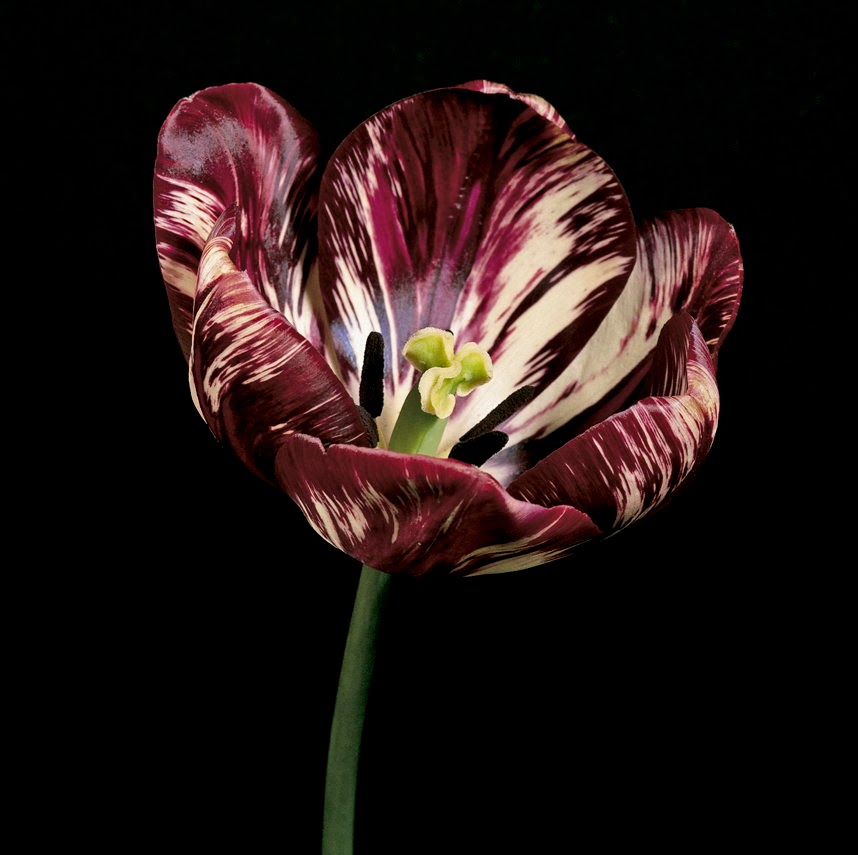